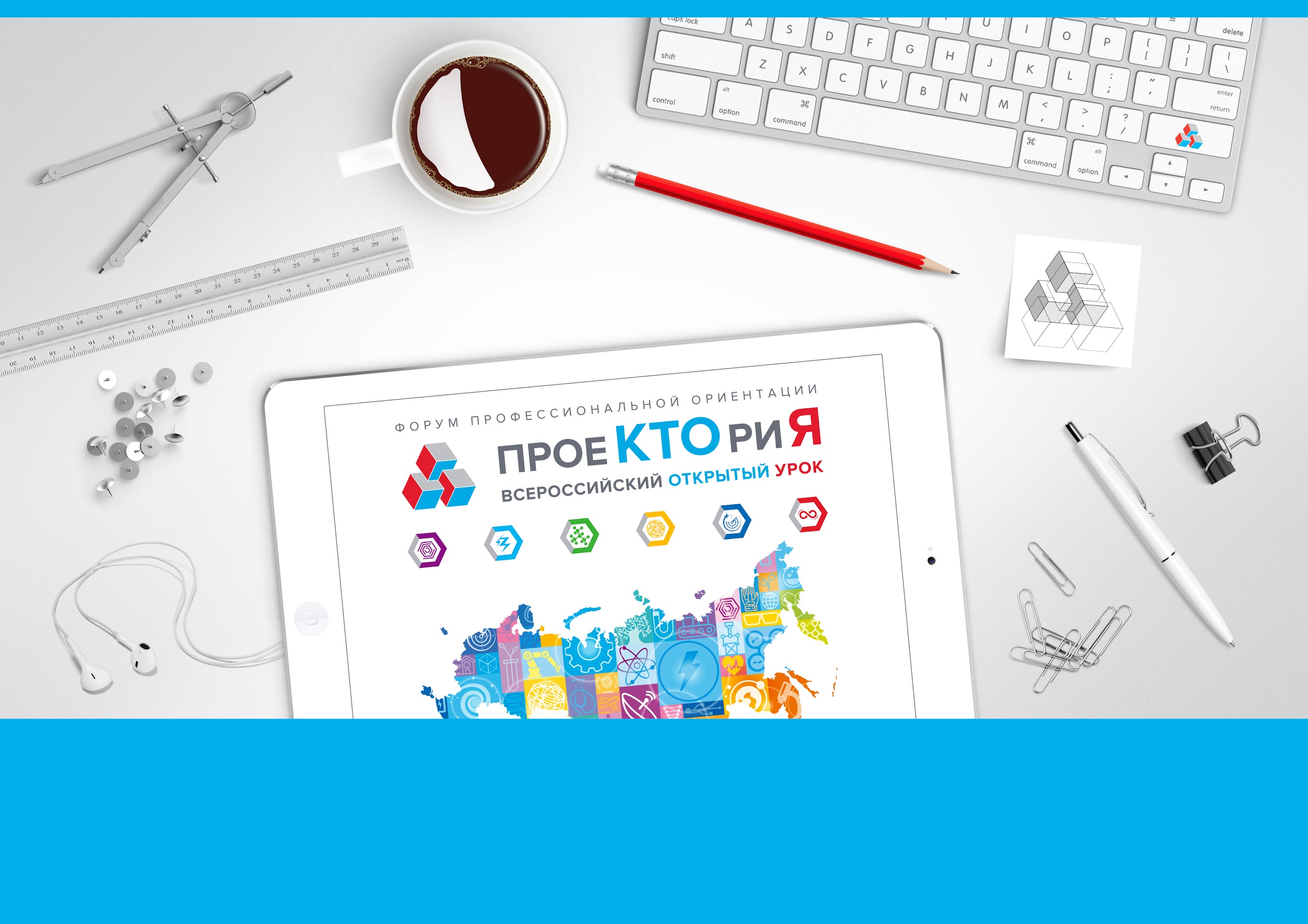 Магический фильтр для Мирового океана
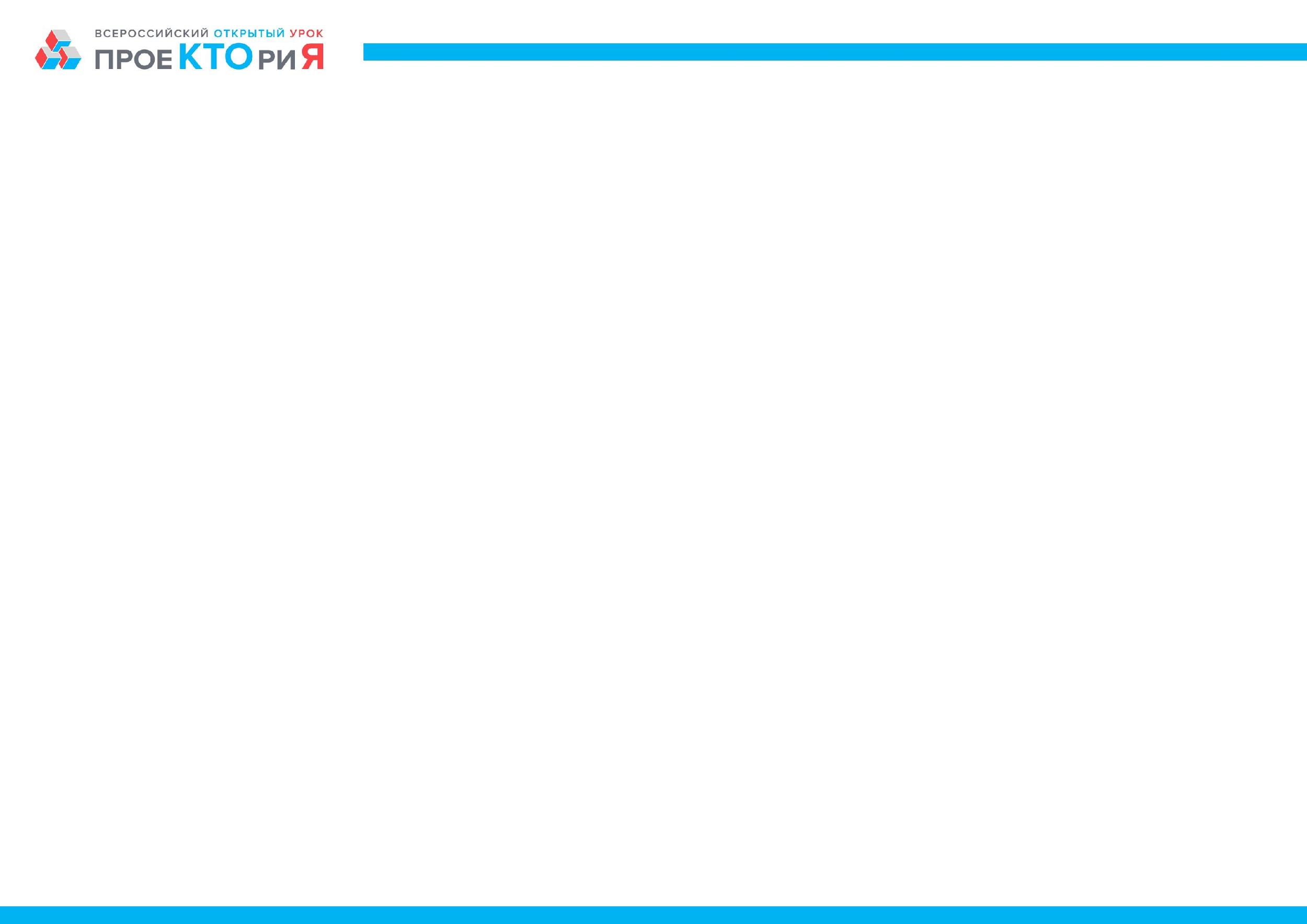 В настоящее время очень актуальна серьезная проблема загрязнения мирового океана нефтью, маслами и различными эмульсионными веществами. Нефтепродукты являются одними из наиболее распространенных антропогенных загрязнителей поверхностей водоемов и водотоков, в некоторых регионах и подземных источников питьевого водоснабжения. Страдают животные, растения и вся экология в целом. С каждым годом отрицательное влияние нефтедобывающей промышленности нарастает. На поверхности морей и океанов образуются нефтяные пятна, что становится причиной исчезновения некоторых видов животных. Существует ряд методов ликвидации аварийных разливов нефти и нефтепродуктов на акваториях, но ни один из них не является универсальным. Среди них важное место занимают сорбционные методы. В этом кейсе Вам предстоит предложить материал, который можно использовать в качестве фильтра.
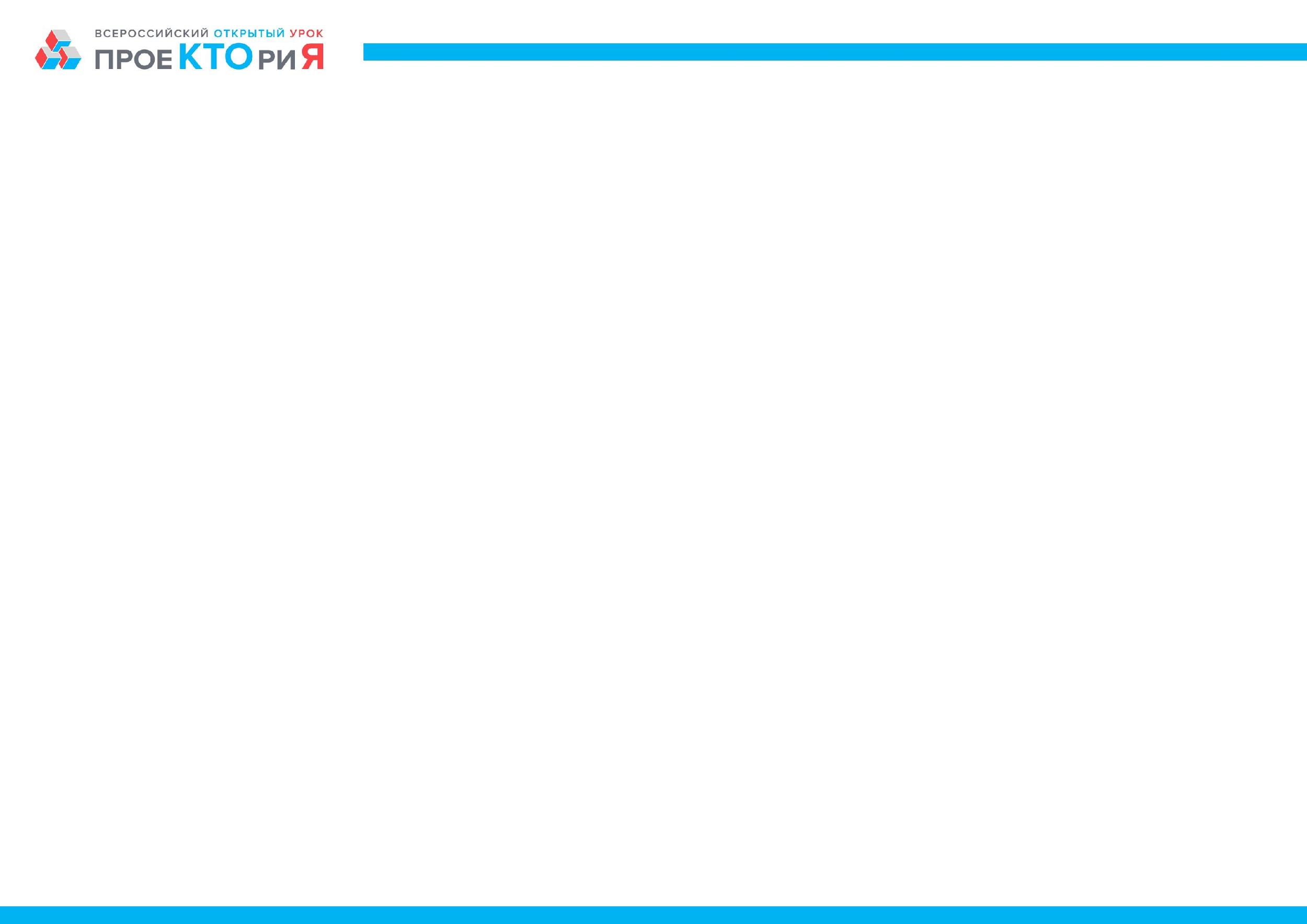 НИТУ «МИСиС» — один из наиболее динамично развивающихся научно-образовательных центров страны. Находясь в числе лидеров технологического образования России, НИТУ «МИСиС» также представляет собой полноценный научный центр.
По итогам 2014 года университет вошел в сотню лучших университетов стран БРИКС и в тысячу ведущих учебных заведений мира по версии основного образовательного рейтинга QS. Среди технических вузов Москвы НИТУ «МИСиС» уверенно занимает третье место. Университет является одним из 15 участников государственной программы повышения международной конкурентоспособности российских вузов «5-100».
Стратегическая цель НИТУ «МИСиС» к 2020 году — стать глобальным лидером по направлениям специализации: материаловедение, металлургия и горное дело, а также существенно укрепить свои позиции в сфере биоматериалов, нано- и IT-технологий.
В состав университета входит 9 институтов, 6 филиалов — четыре в России и два за рубежом, и одно представительство. В НИТУ «МИСиС» более 17000 обучающихся, из них 25% — зарубежные студенты из 75 стран мира.
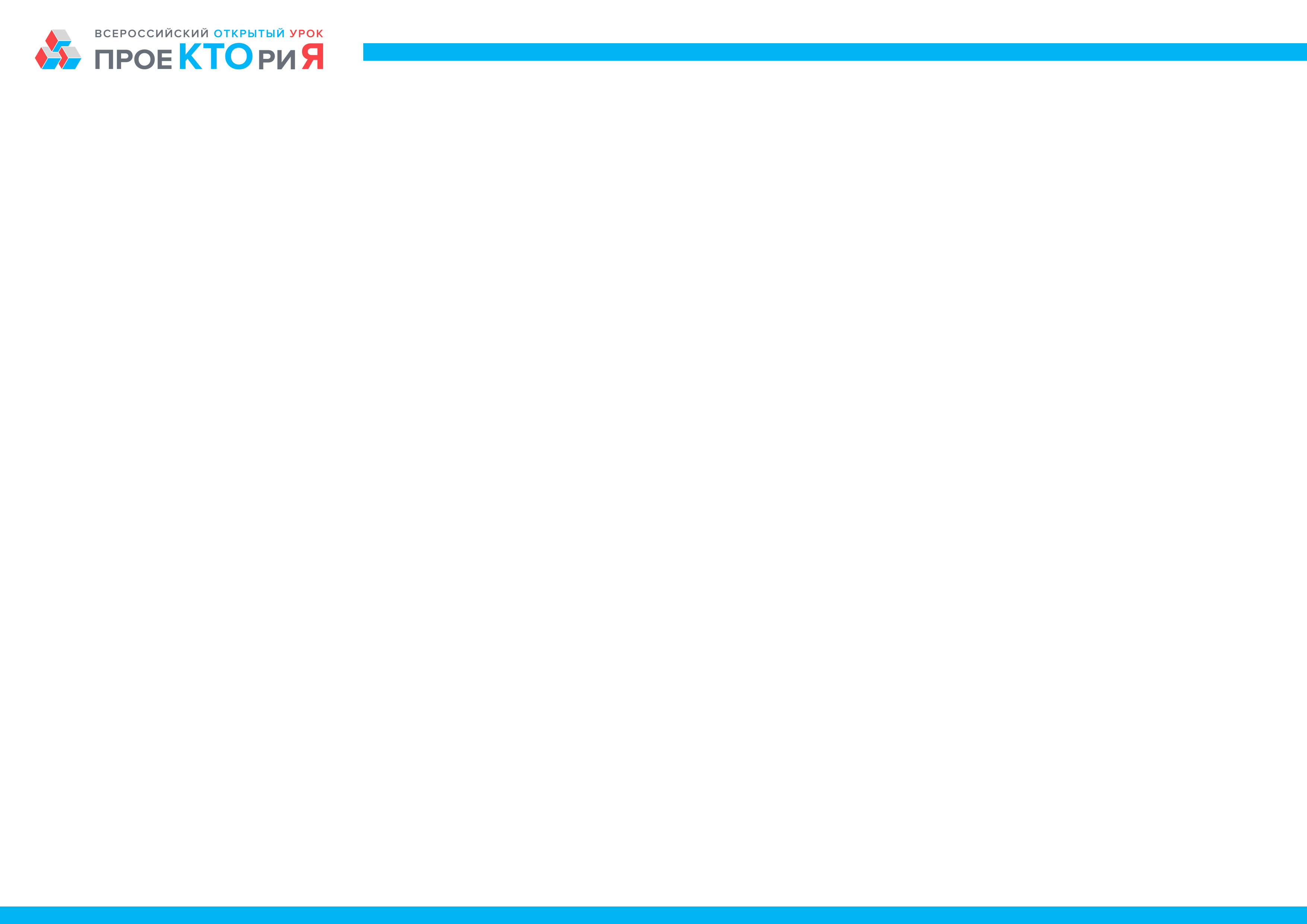 Справочные материалы:
Очистка воды от нефтепродуктов (https://neftok.ru/raznoe/ochistka-stochnyh-vod-ot-nefteproduktov.html)
Большая Энциклопедия «Нефти и газа» 3-4 стр.
Бойнович Л.Б., Емельяненко А.М. Гидрофобные материалы //Успехи химии 7 2008, 1-6 стр.
Дауренбек Н.М., Сатаева Г.Е. «Экологические проблемы производства и потребления нефтепродуктов», учебник, 64-65 стр.
Телемисова А.К «Сорбционные материалы и их пременение для очистки сточных вод
      от нефтепродуктов»
Техногенное загрязнение природных вод углеводородами и его экологические последствия / В.М. Гольберг, В.П. Зверев, А.И. Арбузов [и др.]. – М.: Наука, 2001
Шлыгин И.А., Борисов Е.В. Итоги исследований в связи со сбросом отходов в море. –М.: Гидрометеоиздат, 1983 – 216 с.
«Очистка оброботных и сточных вод предприятий от нефтепродуктов сорбентом на основе бурных углей», Трусова В.В.Иркутск 2014 11 стр.
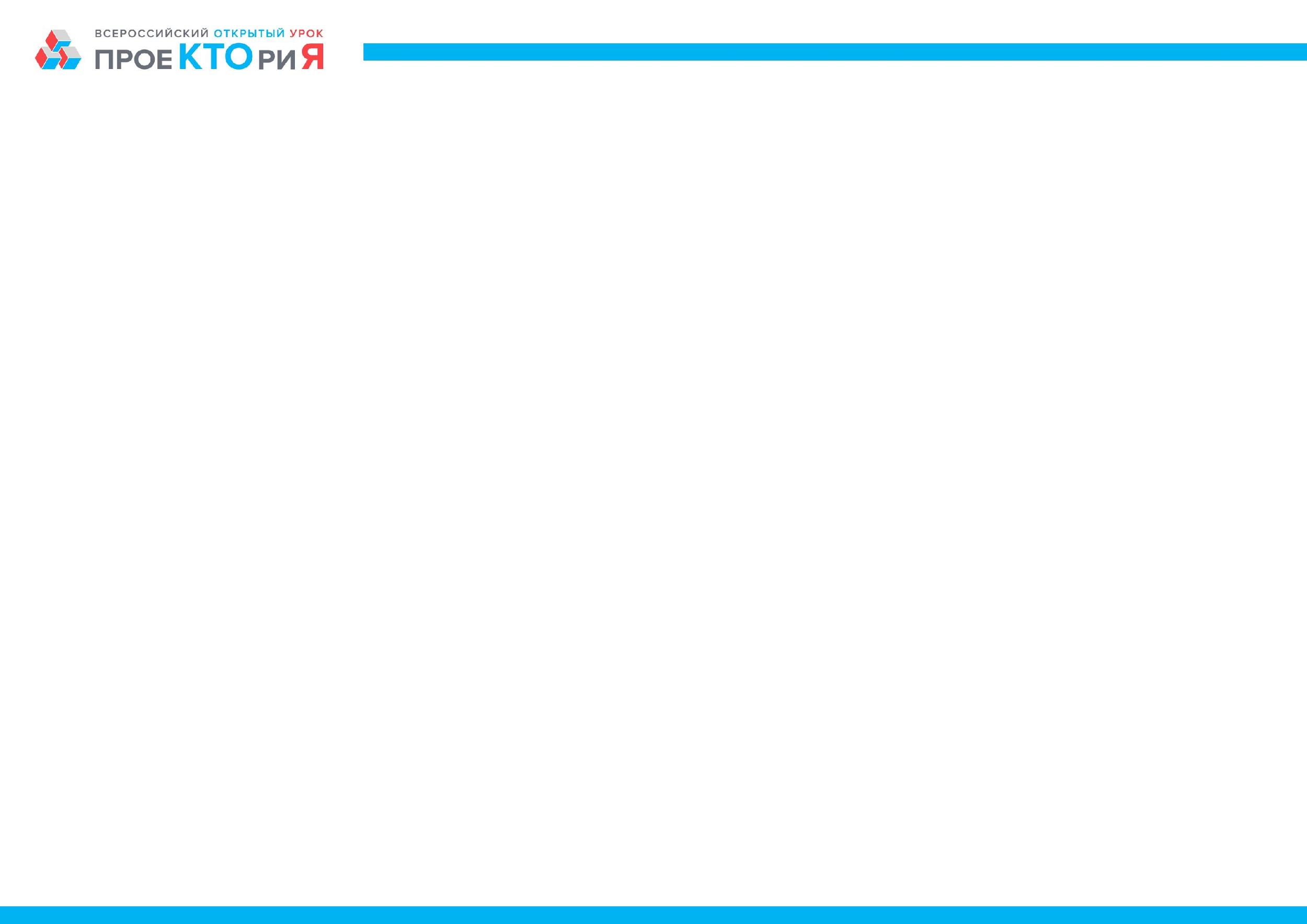 Проектная задача кейса:
Проанализировать существующие методы очистки воды от нефтепродуктов. Выявить преимущества и недостатки методов, применяемых в промышленных масштабах .
Предложить материал, который можно использовать в качестве фильтра и разработать способы модификации поверхности материалов с целью придания гидрофобных свойств.
Предложить экспериментальную модельную установку для непрерывного сбора нефтепродуктов с поверхности воды.

Требования и факты, которые необходимо учесть при решении проектной задачи кейса:
предложенный материал должен быть пористым, с низким удельным весом, а также малой стоимостью и производится на территории РФ;
разработанный фильтр должен работать непрерывно;
в решении должны быть описаны как способ производства фильтра, так и предложены устройства в виде единой системы по очистки воды от нефтепродуктов.
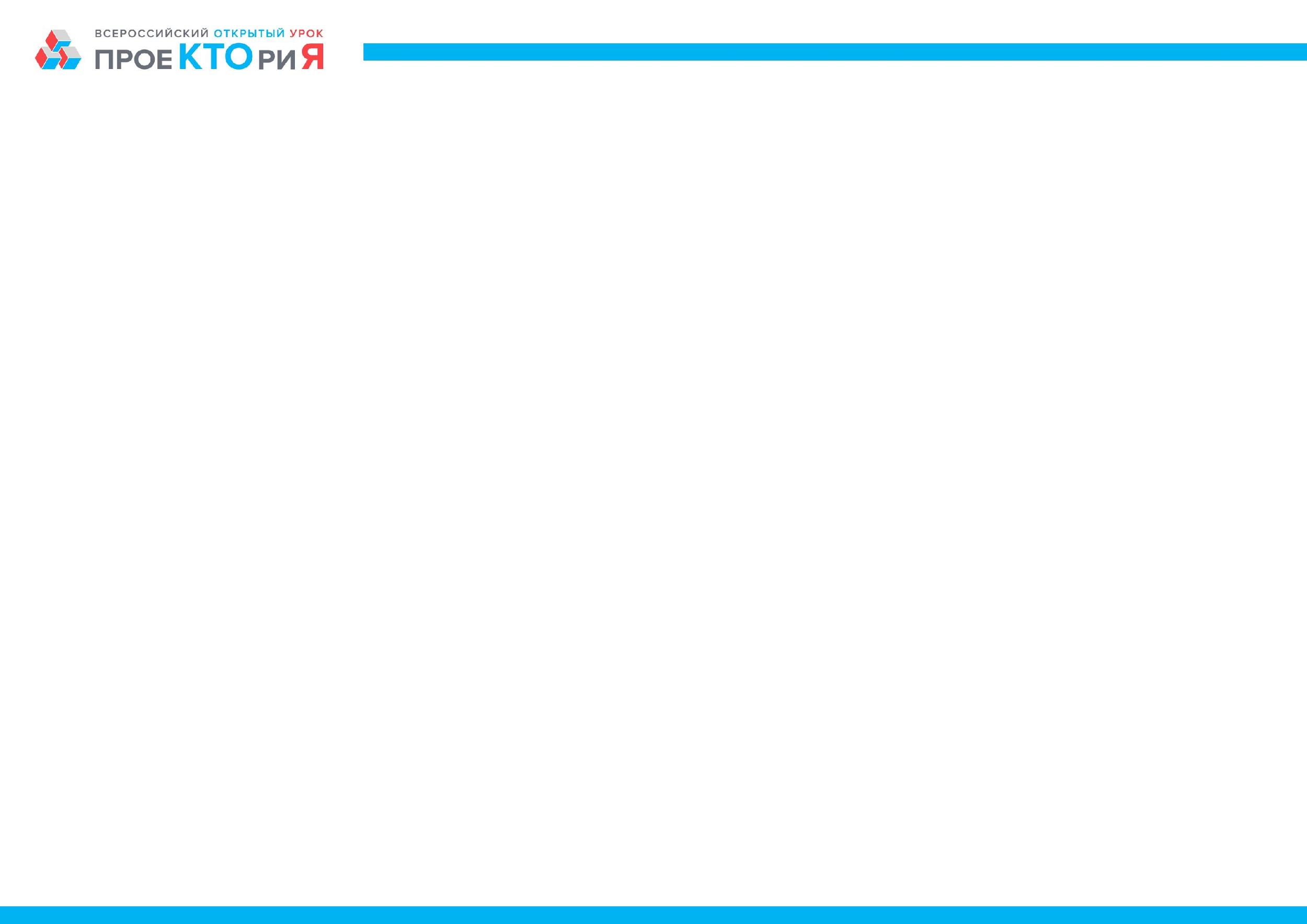 Описание решения:
Вот мы и добрались до описания решения кейса.
Вам необходимо ответить на вопросы, ответы записывай сразу в этой же презентации под вопросом. Что делать, если не хватает места? Смело создавайте новые слайды. Главное, не меняйте последовательность слайдов, формулировку вопросов и используйте шрифт Calibri 18-го размера.
Внимательно изучите проектную задачу. Помните, что от того, насколько подробно Вы описываете решение, зависит то, насколько успешным оно будет. Удачи!
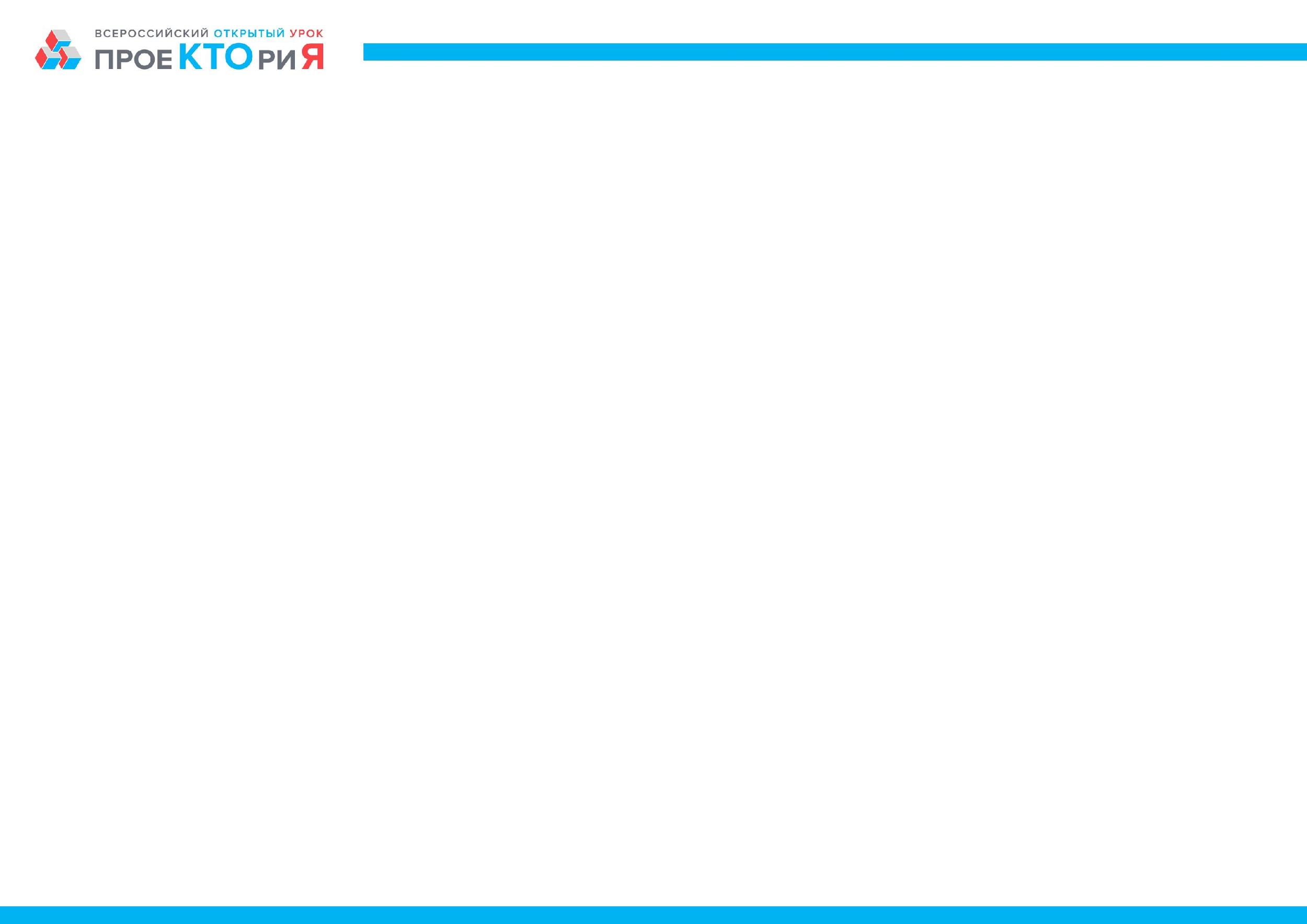 Блок I: «Проверочный вопрос»
Давайте проверим, как Вы поняли тему кейса. Ответьте на поставленный вопрос:

Какими бывают источники загрязнения окружающей среды? Какие существующие способы устранения загрязнений вы знаете? Дайте развернутый ответ.
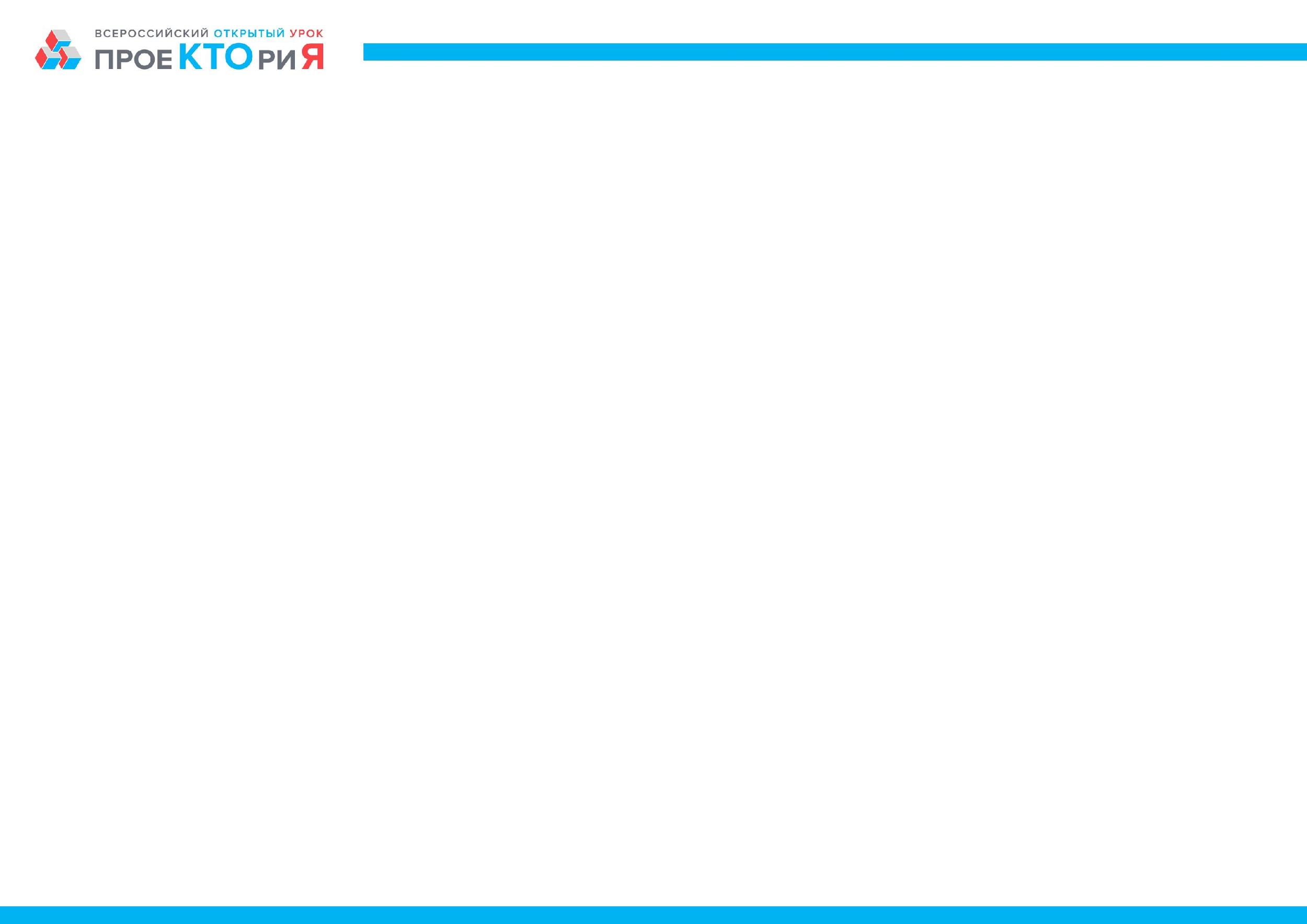 Блок II: «Описание решения кейса»
В этом блоке описывается основное решение кейса. Не забудьте учесть Требования и факты от заказчика кейса.

Проанализируйте и сравните между собой не менее 3-х существующих методов очистки воды от нефтепродуктов не менее чем по 5-ти характеристикам, определите их преимущества и недостатки. 
      (Не забудьте указать, какие именно аналоги Вы рассматривали)
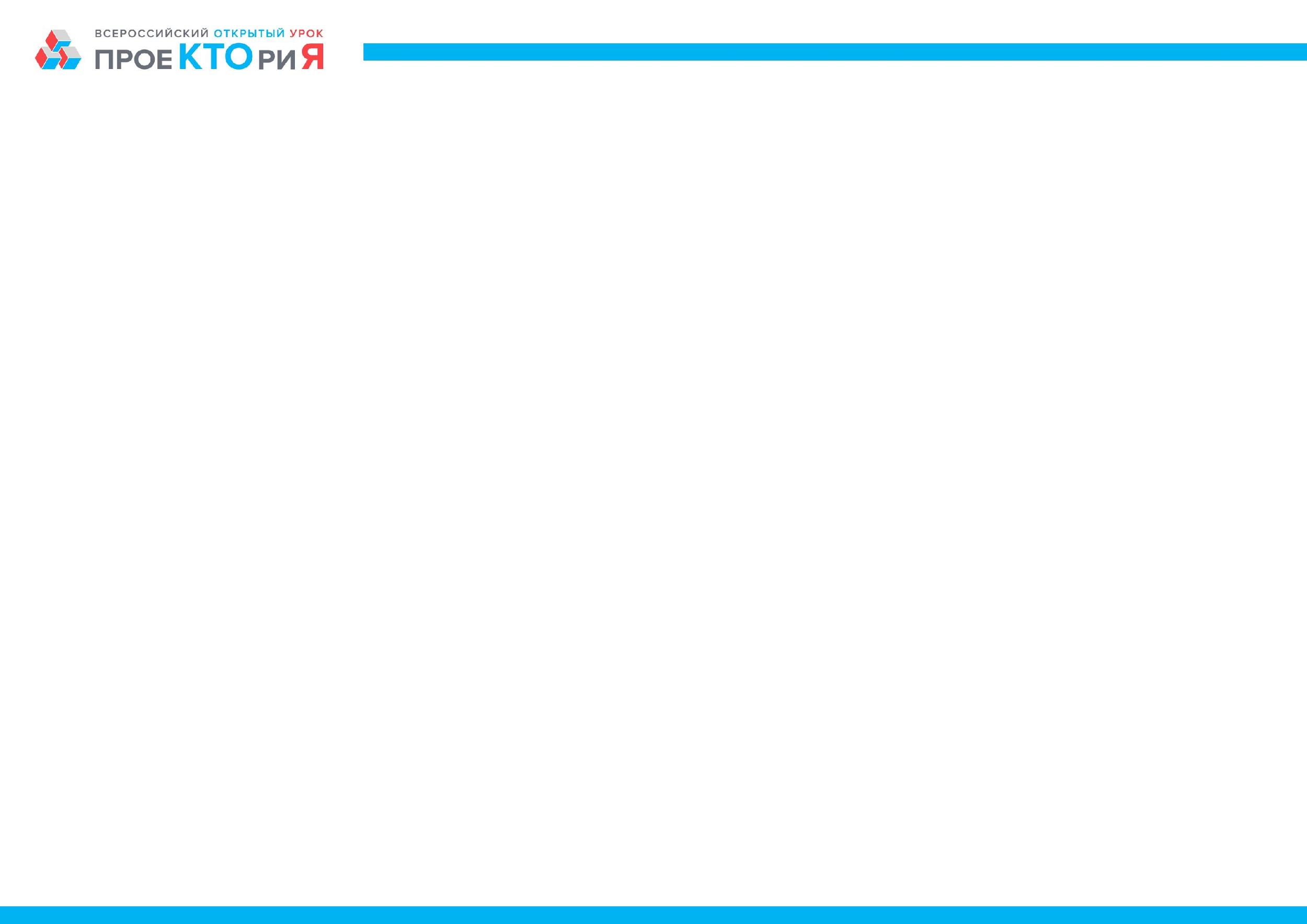 Рассмотрите сорбционный метод очистки, а именно принцип работы, типы сорбентов, их состав и основные свойства. 
(Ответ возможен в виде текста, схем, сравнительных таблиц. Минимальное количество символов в ответе - 700 знаков, включая пробелы)
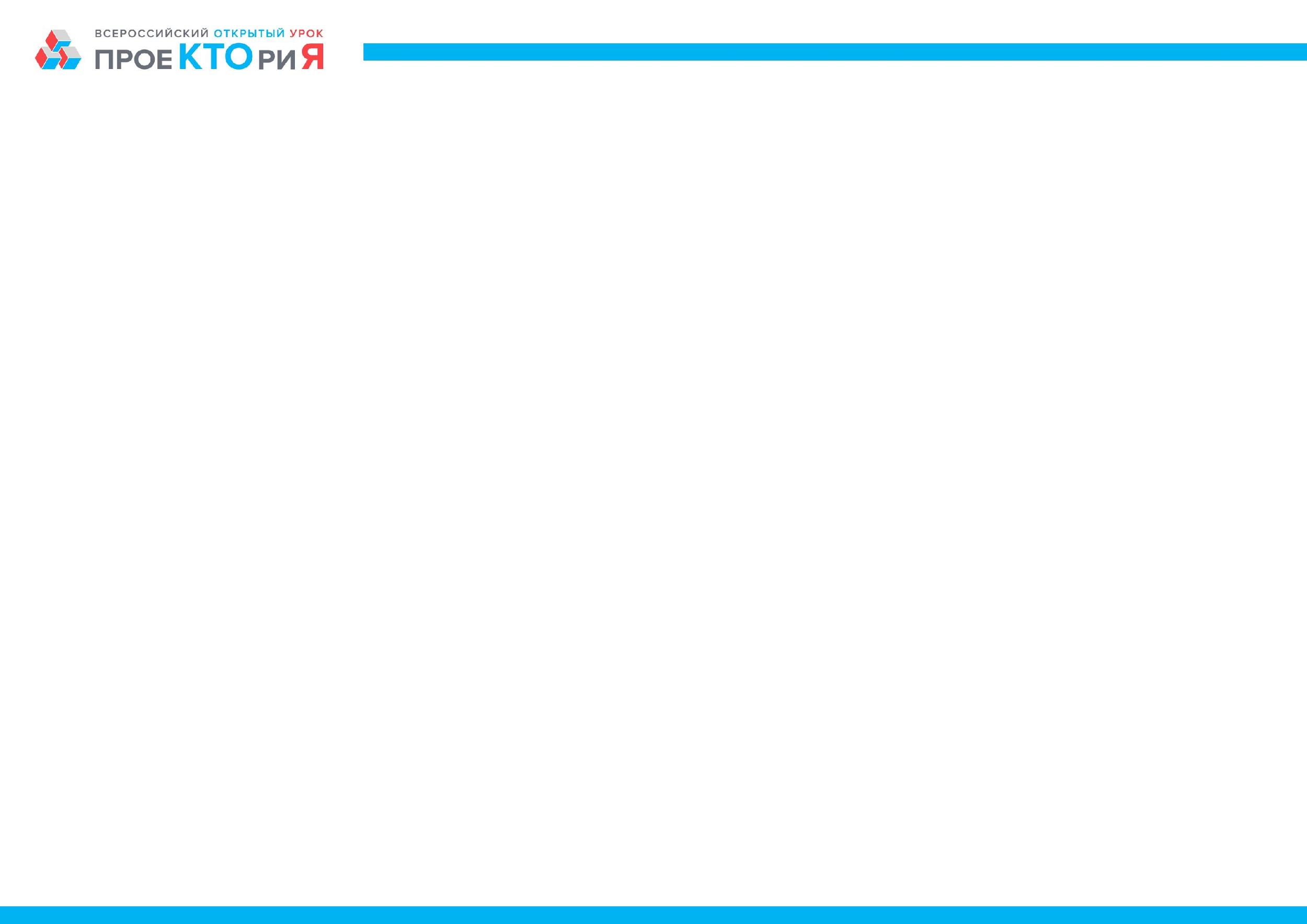 Продумайте и предложите материал, из которого будет проектируемый Вами фильтр. Сформулируйте не менее 4-х требований к основным свойствам материала фильтра. Какой будет технология создания и  модификация материала фильтра? Обоснуйте свой ответ.
(Ответ возможен в виде текста, схем, сравнительных таблиц. Минимальное количество символов в ответе - 500 знаков, включая пробелы)
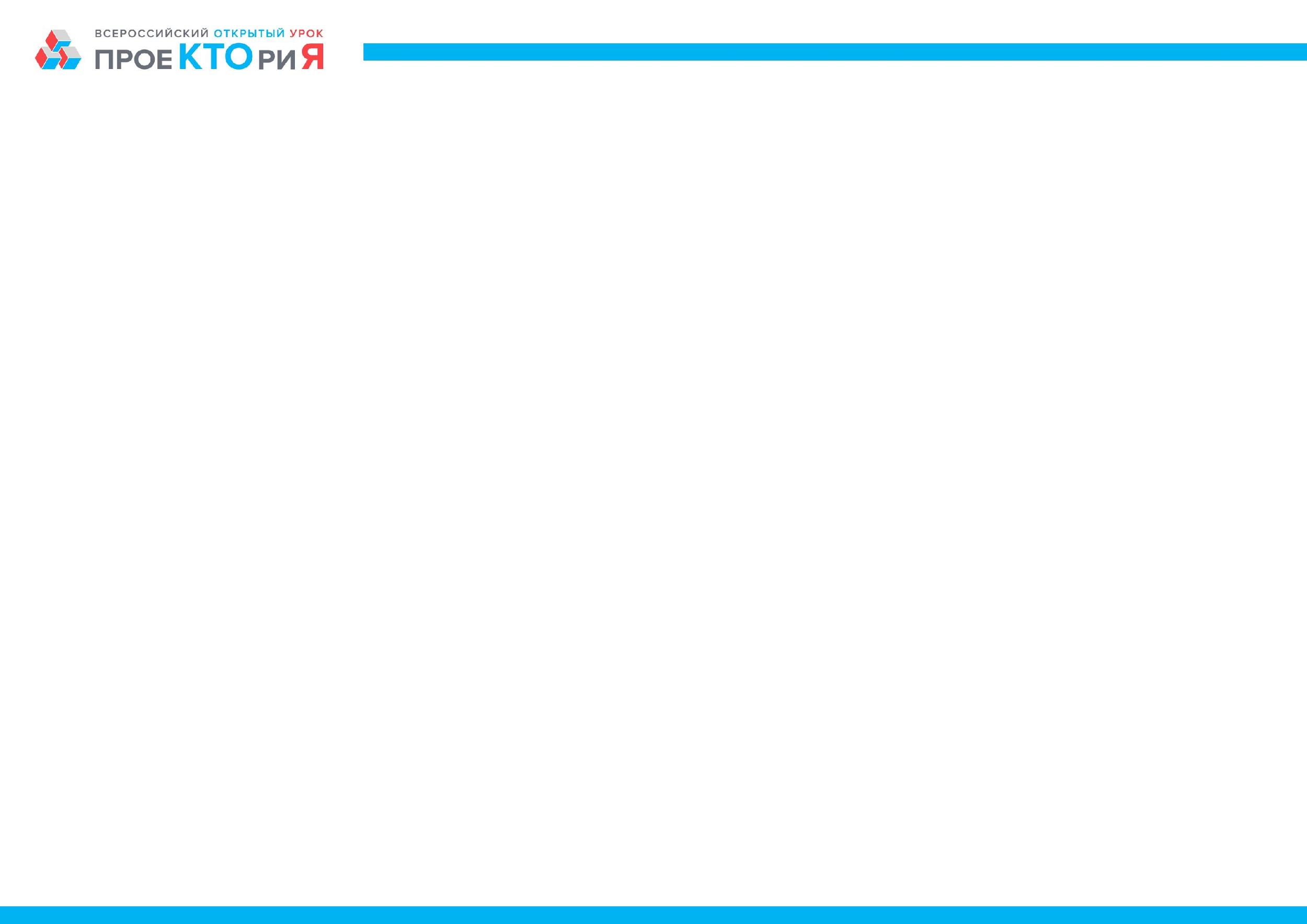 Спроектируйте устройство на основе предложенного Вами фильтра, которое обеспечивало бы динамическую очистку воды от нефтепродуктов. Нарисуйте его принципиальную схему, обоснуйте его форму и опишите принцип его работы. 
(Ответ возможен в виде текста, схем, сравнительных таблиц. Минимальное количество символов в ответе - 500 знаков, включая пробелы)
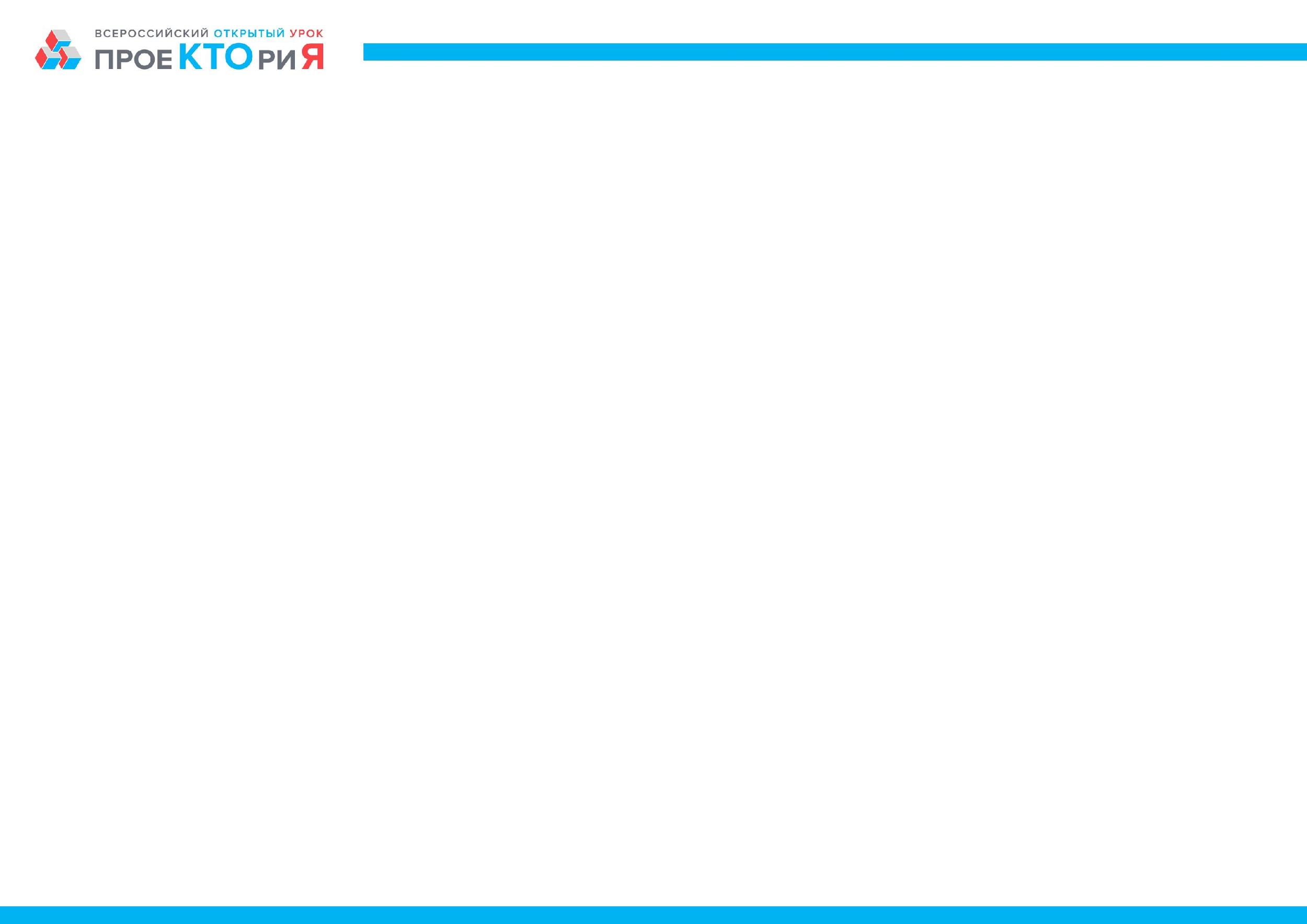 Блок III: «Техническое задание»В этом блоке необходимо придумать несколько (от 3 до 5) требований к устройству, спроектированному на основе предложенного фильтра. Укажите типы этих требований (пользовательские, архитектурные и функциональные). Например, устройство должно обеспечивать динамическую очистку – функциональное требование.
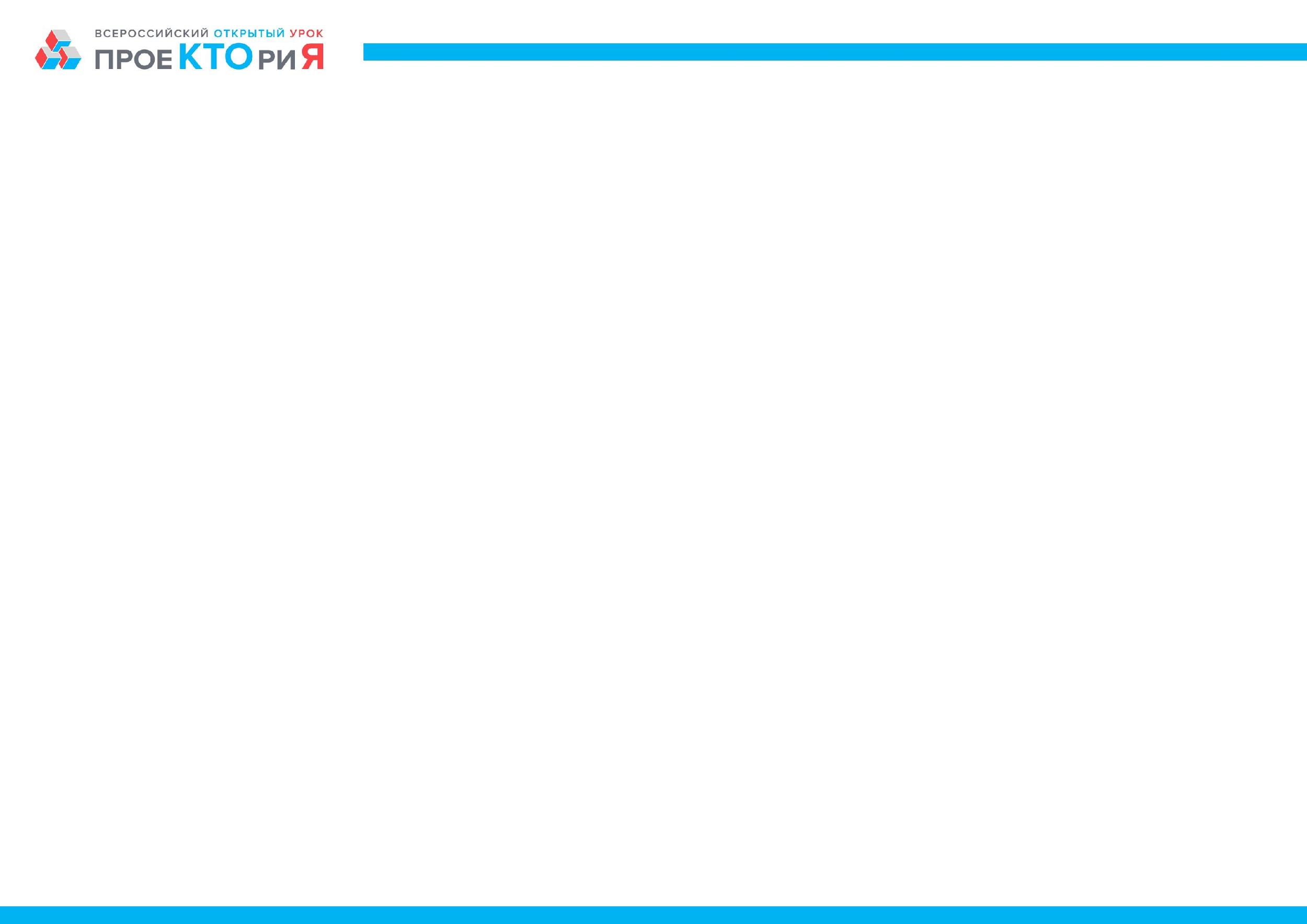 Блок IV: «О команде»Опишите здесь роли и информацию обо всех участниках команды. Максимальное число участников в команде – 6 человек.
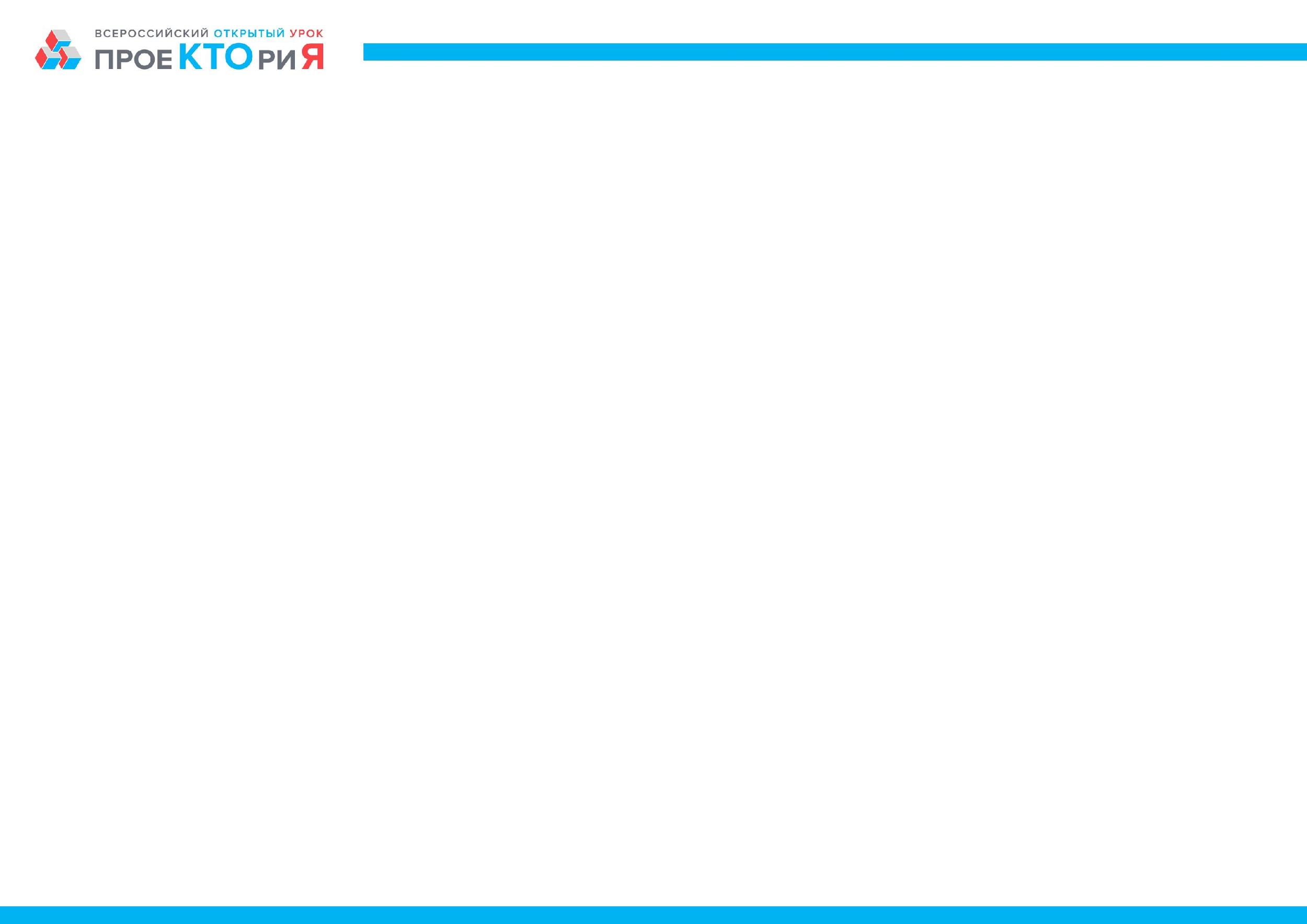 Блок V: «О педагоге-наставнике»Обратите внимание, что данный кейс Вы можете решать совместно с педагогом. Опишите здесь информацию о преподавателе, если Вы выполняли работу с ним.
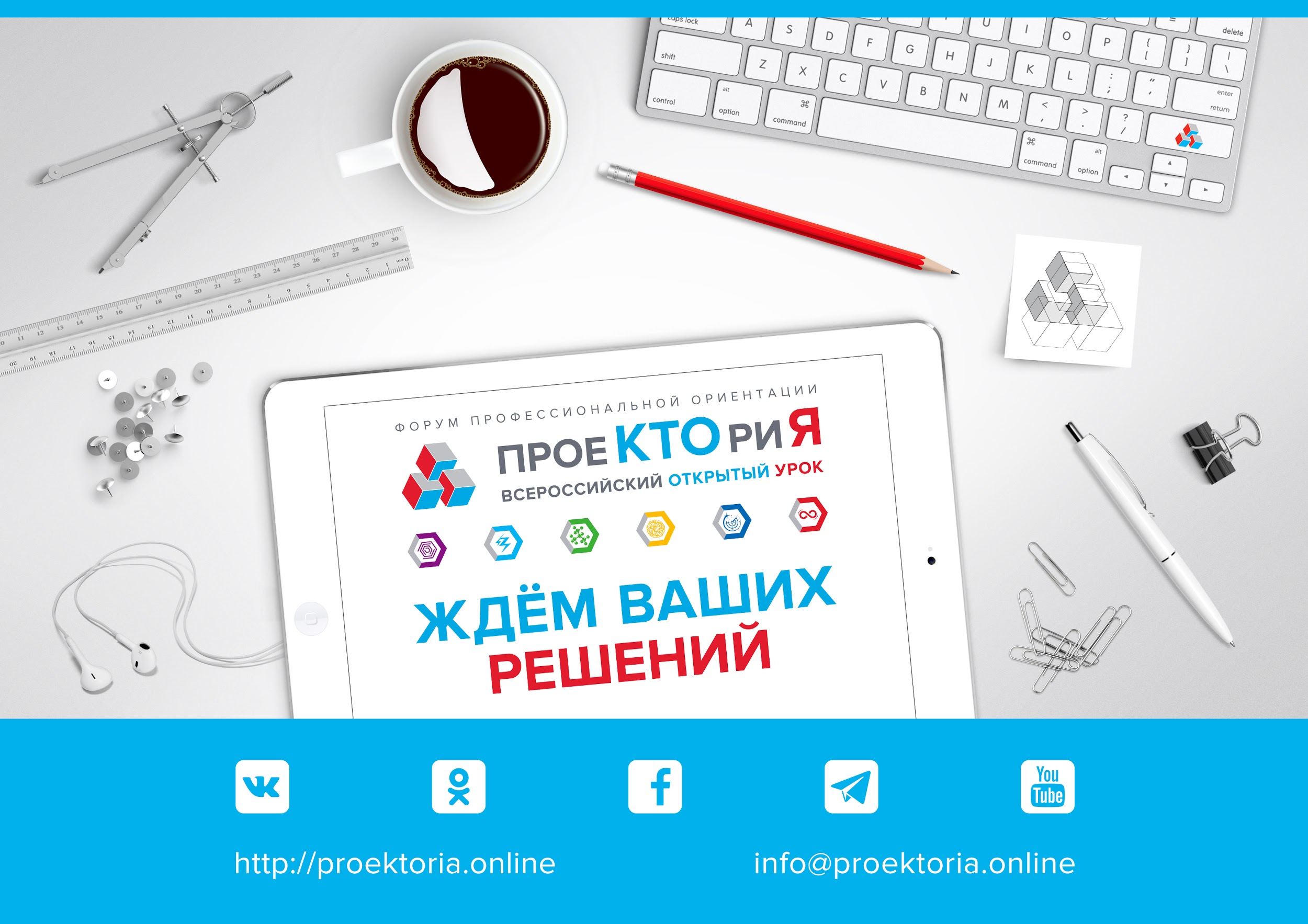